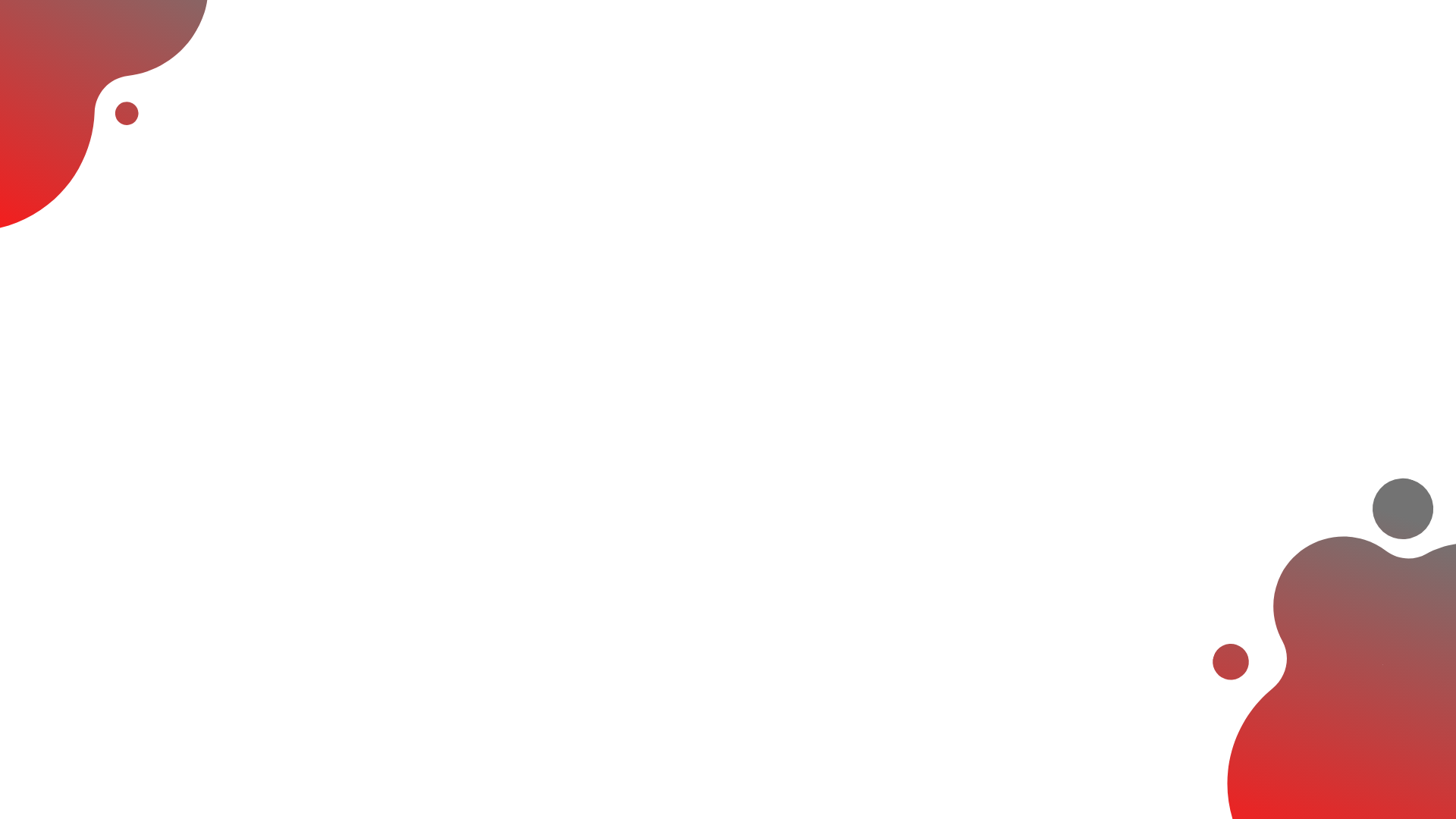 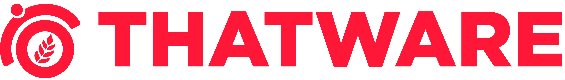 SEO Workflow Process
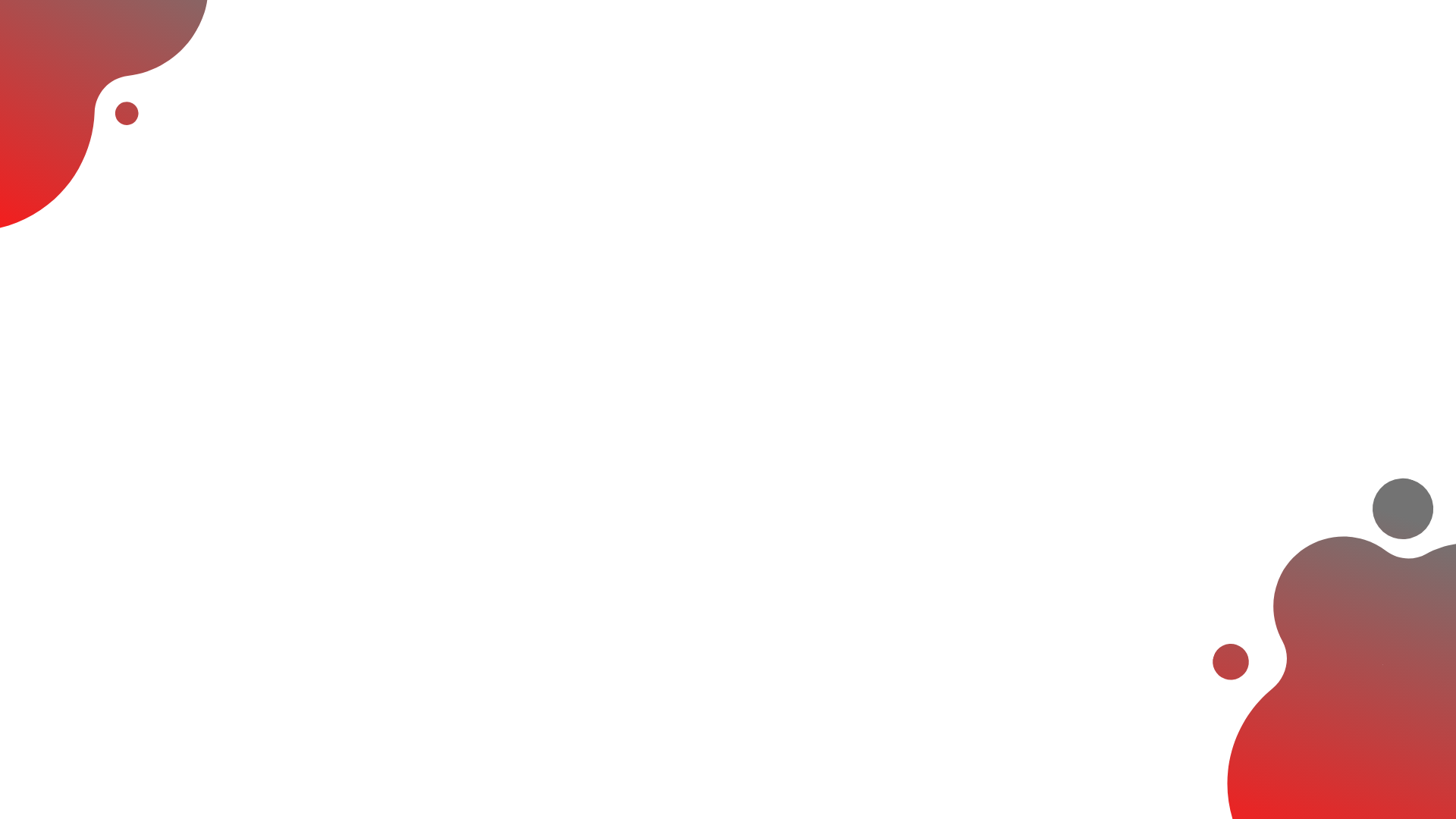 Workflow Index
Off-site SEO Setup & Launch
Initial Contact
01
06
Initial Audits
Competitor Analysis
02
07
In-depth Technical SEO Analysis
Administrative Setup
03
08
In-depth Onpage SEO Analysis
Onpage Elements Setup
04
09
Ongoing SEO Tasks
10
Tool Based Checkup & Fixes
05
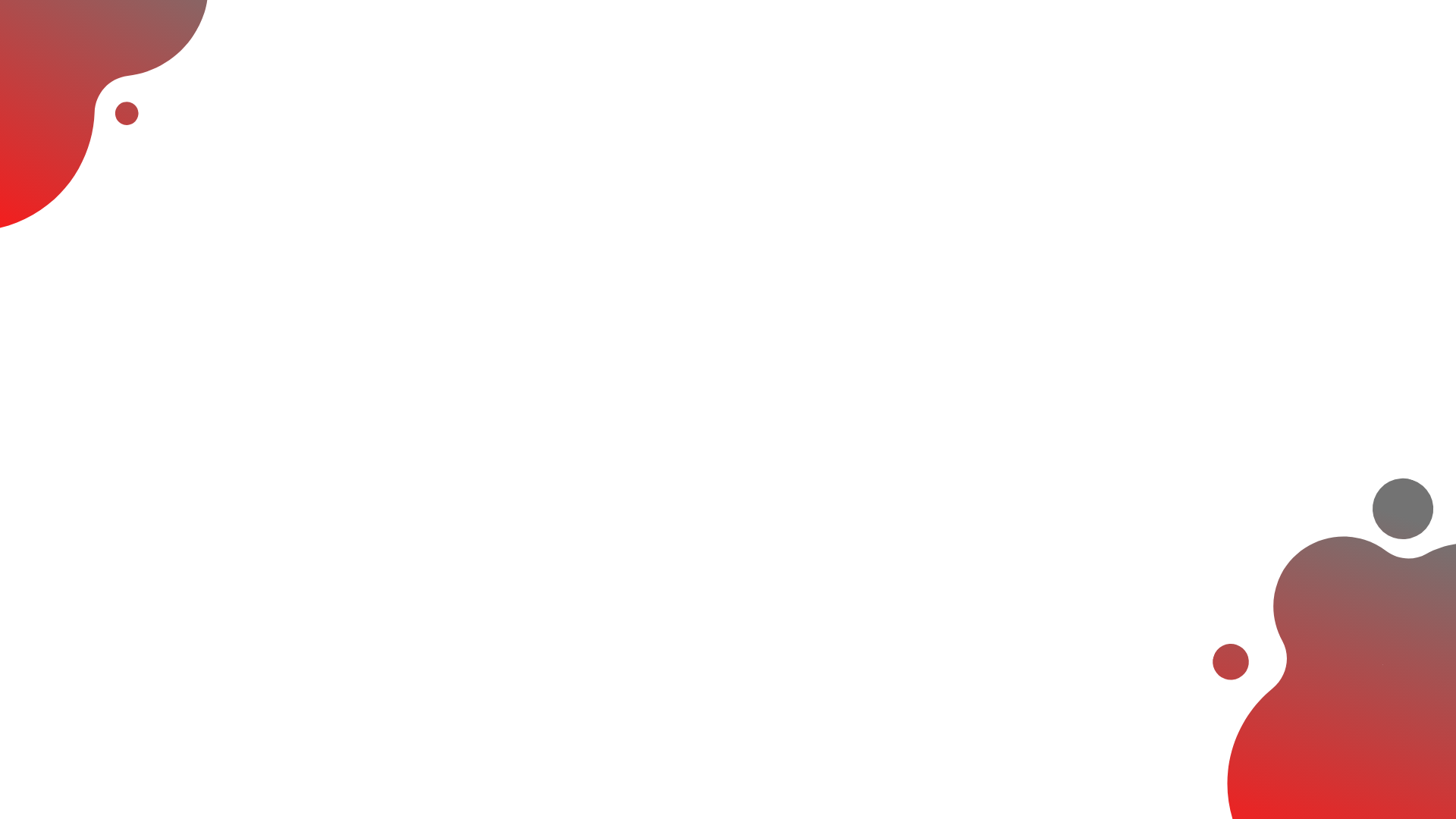 1st Month SEO Journey
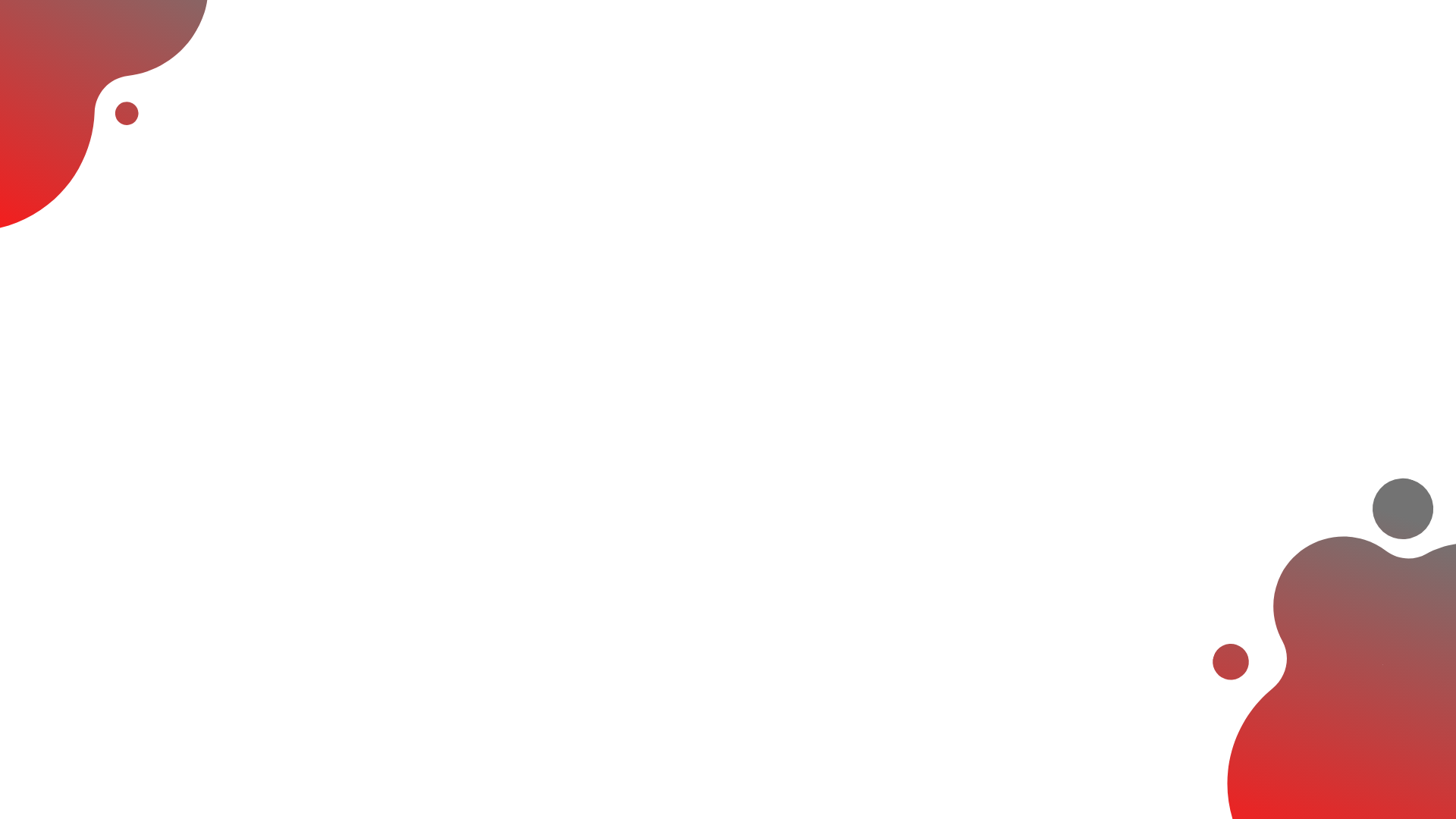 Initial Contact (1st Week)
Team introduction in the respective mediums (e.g. Basecamp, Whatsapp, etc)
Identification of client’s SEO goals (e.g. Ranking, Organic Traffic, etc)
Getting the list of competitors from the client or by doing quick competitor analysis by the 
respective team member and keep it in the Basecamp docs & files. 
Initial audits of the campaign
Keyword research with URL mapping
Make sure to check initial ranking before the campaign kick off after final approval of 
keyword research and keep it in the live sheet (mark as Not in SERP)
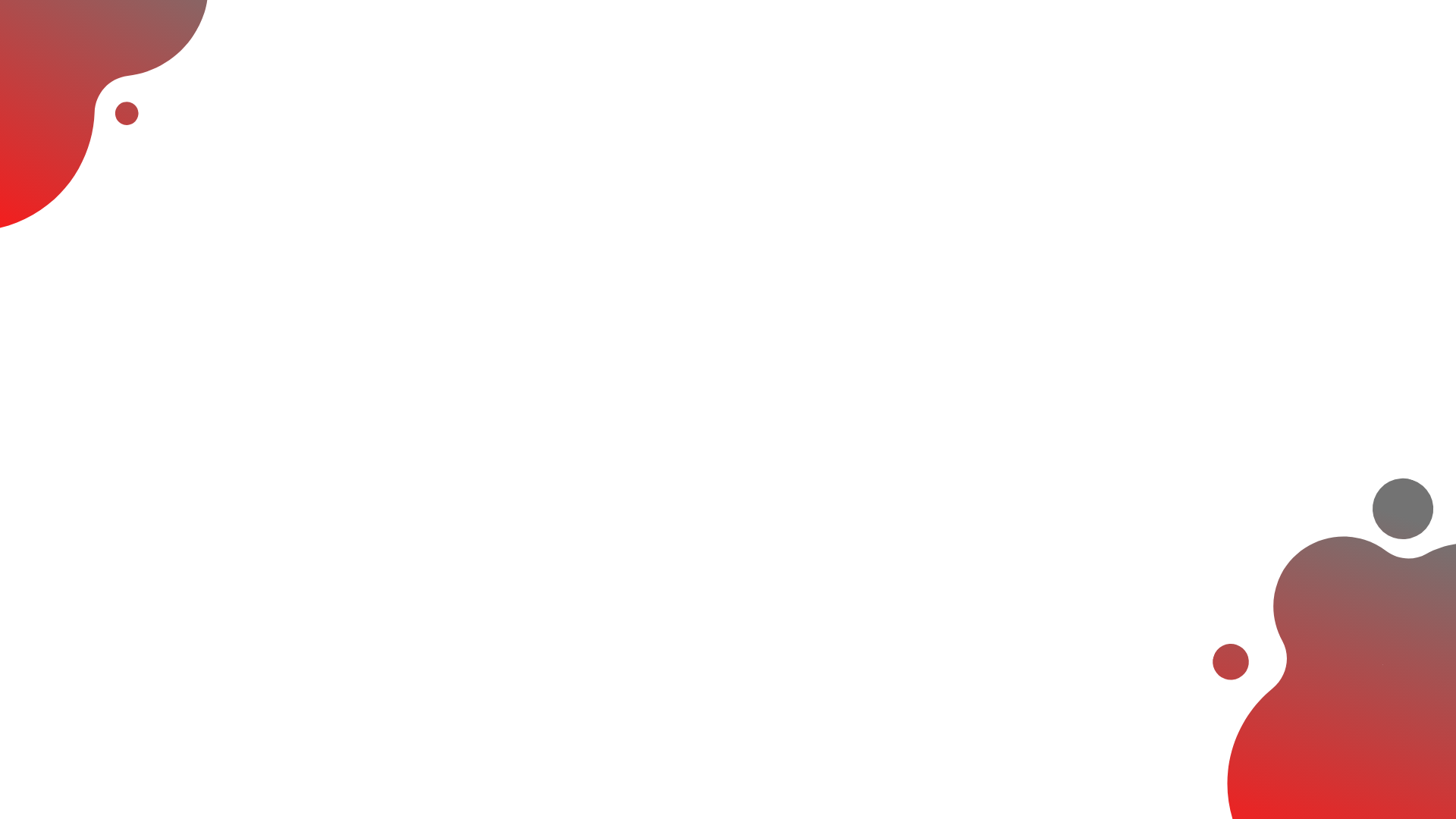 Initial Audits (1st Week)
Manually review the entire website
Check for blog section in the website (present or not)
Check navigation menus & UI UX
Run preliminary technical SEO analysis
With the existing audits, please add https://website.grader.com/ results
Please add Gtmetrix results
Attach all the reports in basecamp with any other respective mediums available
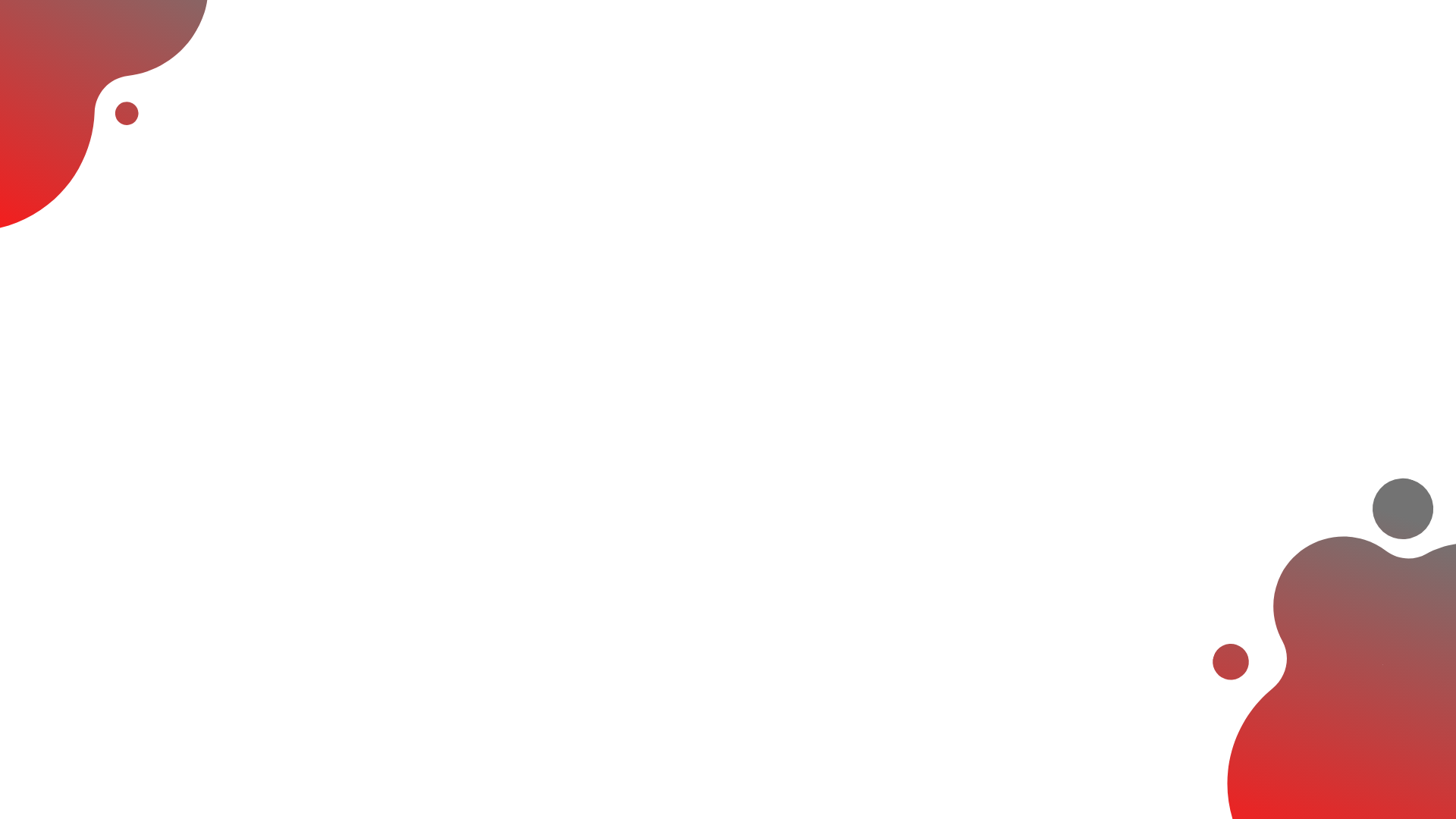 Administrative Setup (2nd Week)
Request administrative access to the website platform dashboard (e.g. CMS, FTP, C-panel)
Request access to Google Analytics
Request access to Google Search Console
Request access to Google Tag Manager
Request access to Google My Business page (if not setup, create a new one)
Ensure the Google Analytics & Webmaster code is present in website (if not, setup on your own)
Once you have the access of all these accounts please check whether all things are 
working properly or not
Set the target country in Google Search Console
Check for a robots.txt file, if not available, create an updated version
Check for a sitemap file, if not available, create an updated version
Request access to all social media profiles for social media posts (if applicable)
Attach respective reports as an individual update on basecamp
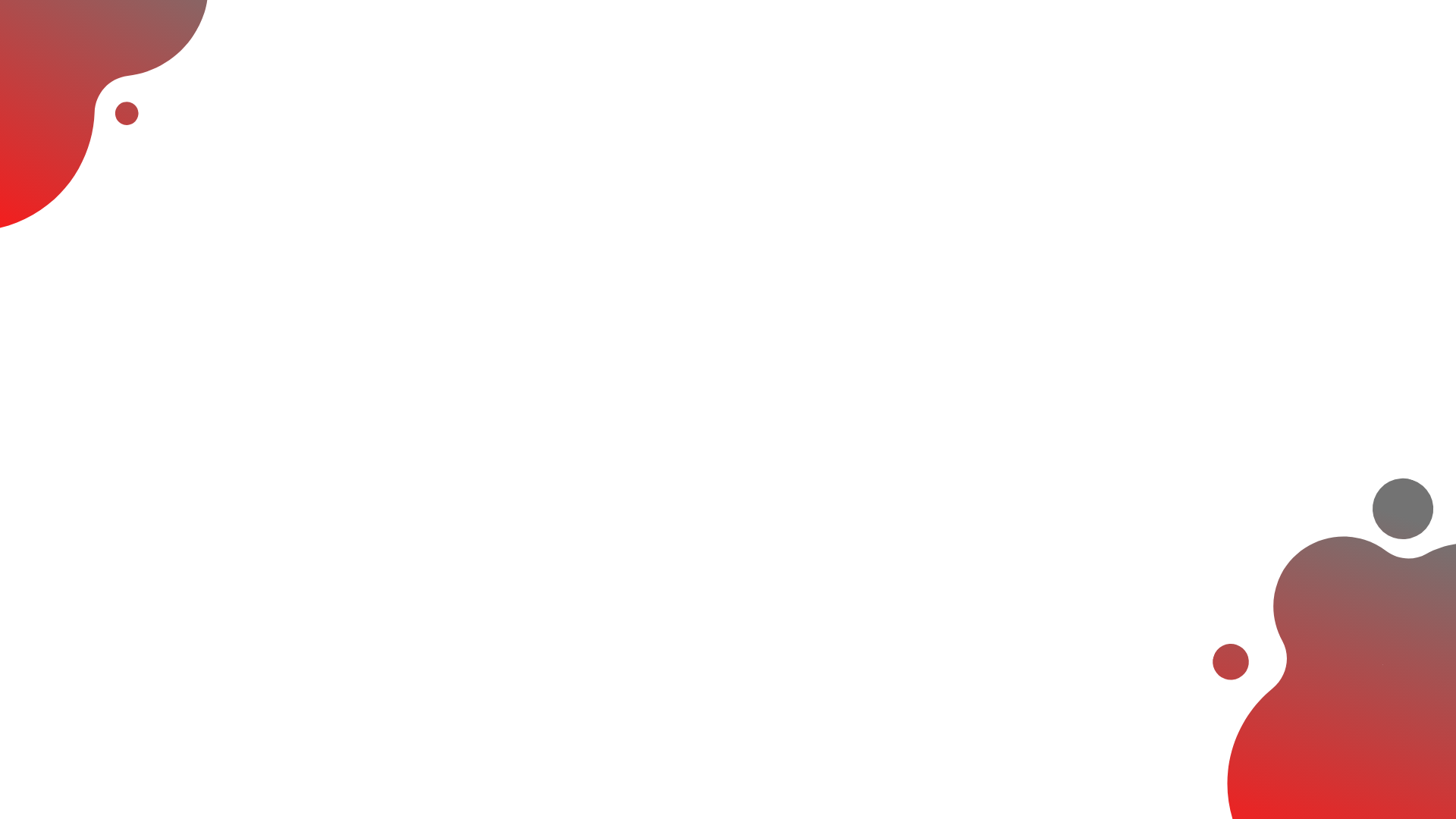 Onpage Elements Setup (3rd Week)
Once you have the approval of keyword list with targeted URL, please have your metadata ready
either from your end or assign content team for the same.
Once ready, send over the client’s approval.
Once approved, please implement on the website right away.
After implementation, please ensure to submit the sitemap on the Google Search Console and
also don’t forget to inspect the URLs through URL inspection tool for quick indexing request.
Attach respective reports as an individual update on basecamp
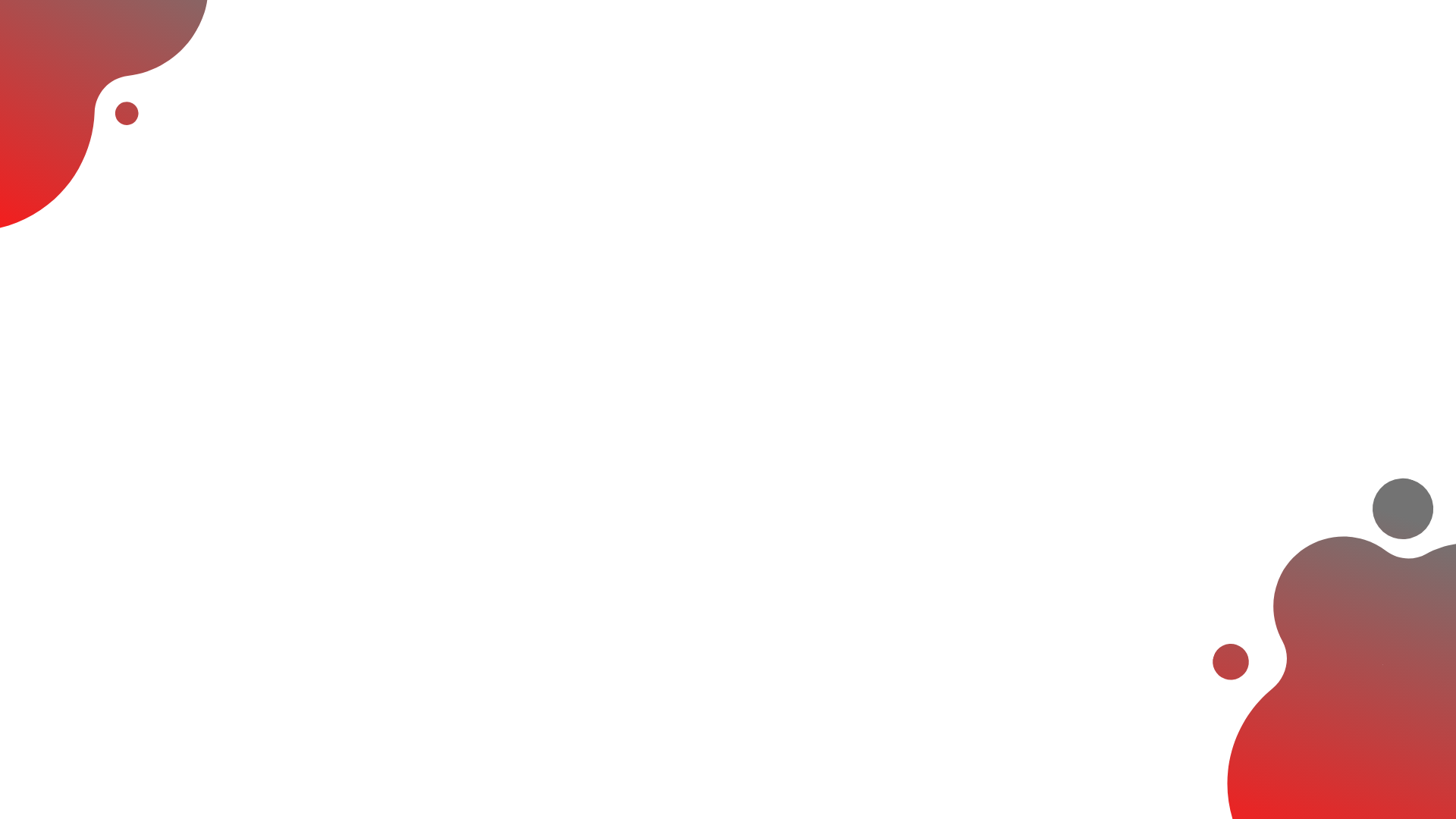 Tool Based Checkup & Fix (4th Week)
Once the site is equipped with all the necessary onpage elements, now it’s the turn to check the site for 
technical issues on Screaming Frog tool through crawling.
Alongside, other tools (ahrefs, SEMRUSH) checkup and fixes as per the campaign
 will be considered (if applicable)
Once you have the list, try fixing those issues one by one. (e.g. title, description, 404 error, redirection, etc)
Attach respective reports as an individual update on basecamp
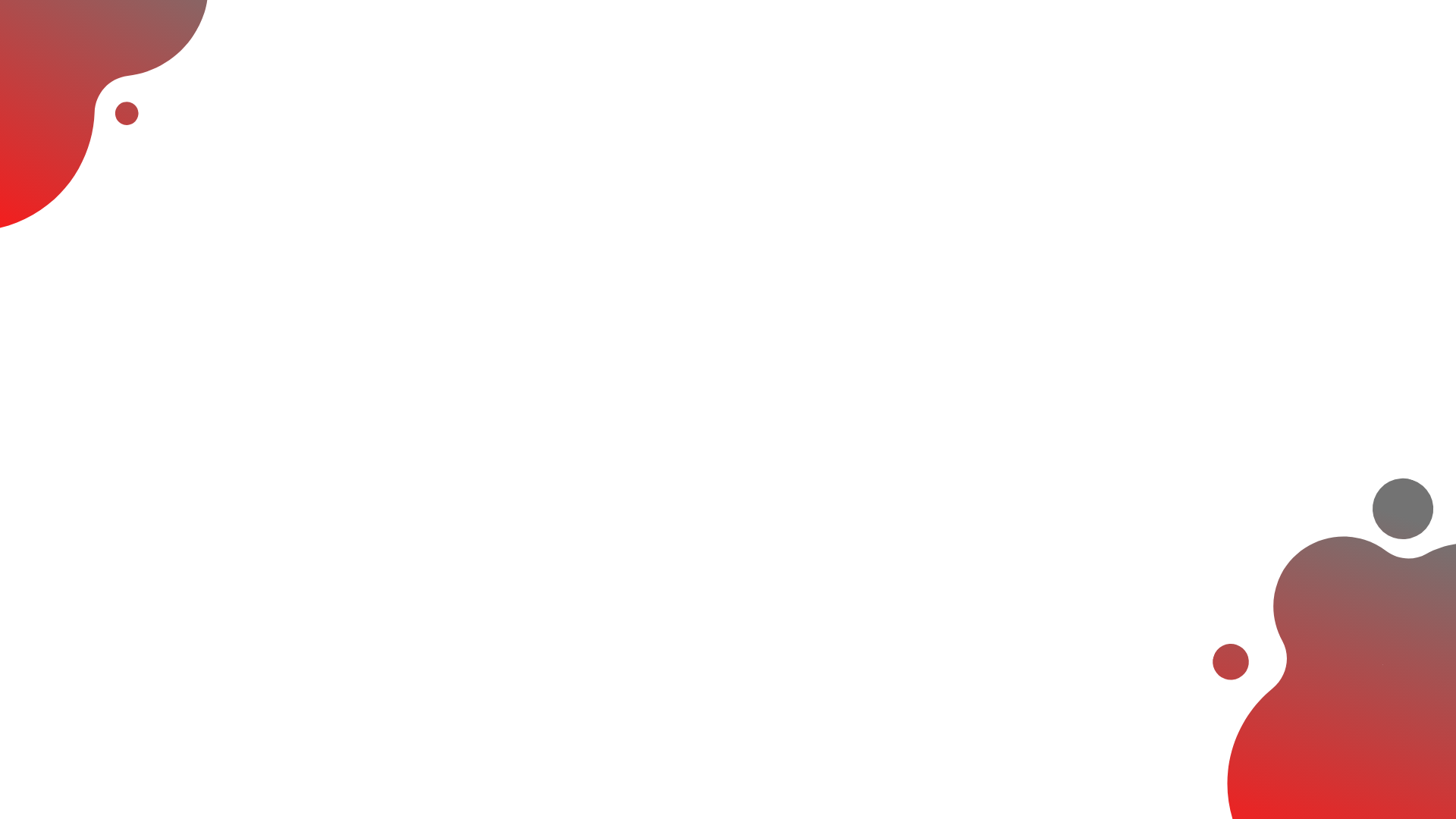 2nd Month SEO Journey
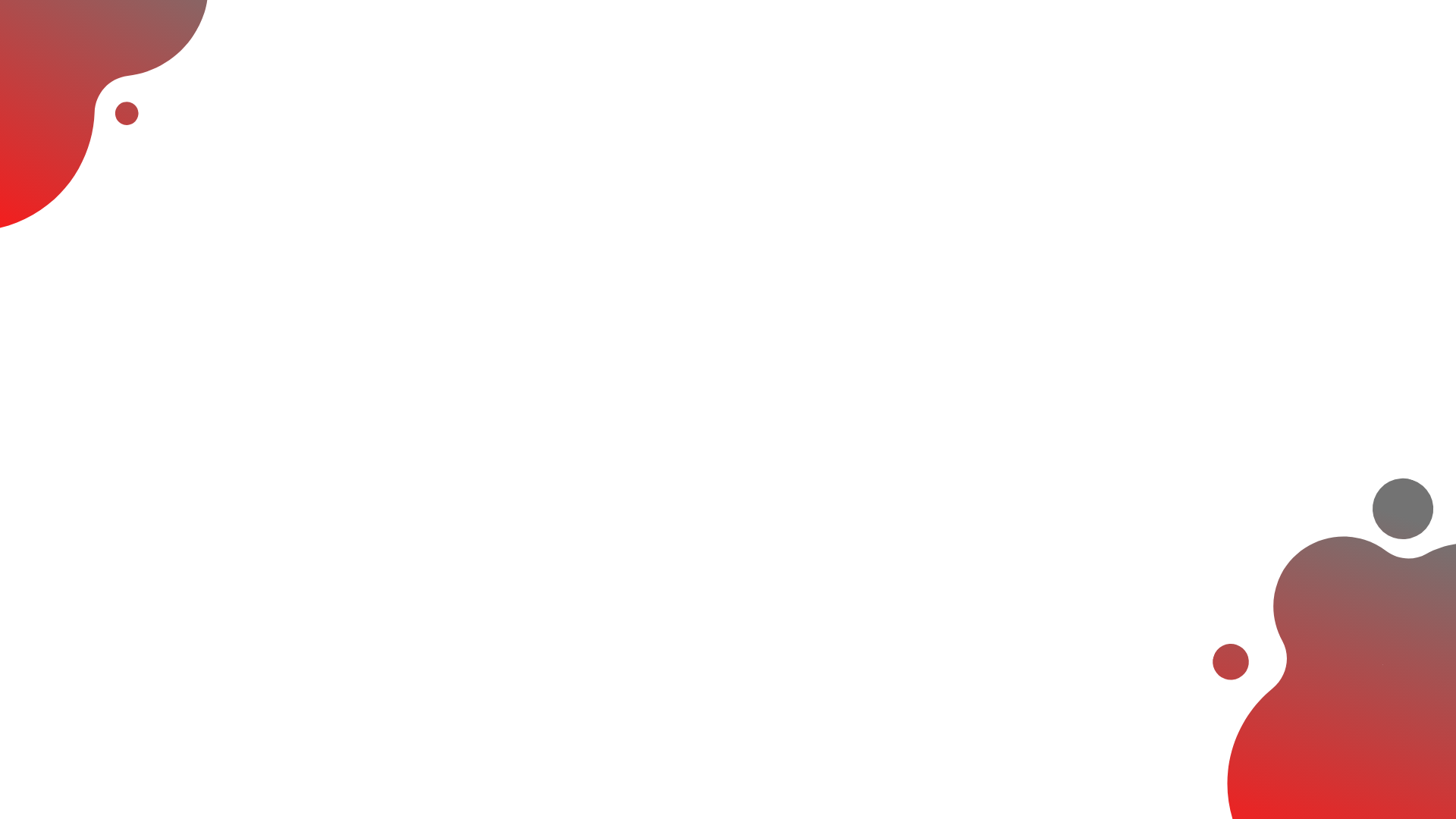 Off-site SEO Setup & Launch (5th Week)
Once your site is well equipped with onpage elements, now it’s time to focus on the off-site SEO 
Activities to move forward with the campaign.
Onpage member will be inspecting on the offpage member to ensure this should be implemented on 
time 
With the on-going tech check-up and fixes, link building activities will start side by side, the offpage 
team will follow this along in the coming days.
Start with the profile creations, NAP (Name, Address, Phone No.) Building, Citations with these
offpage activities extensively to create NAP consistency for the campaign.
Give updates on the same respectively on basecamp and other mediums
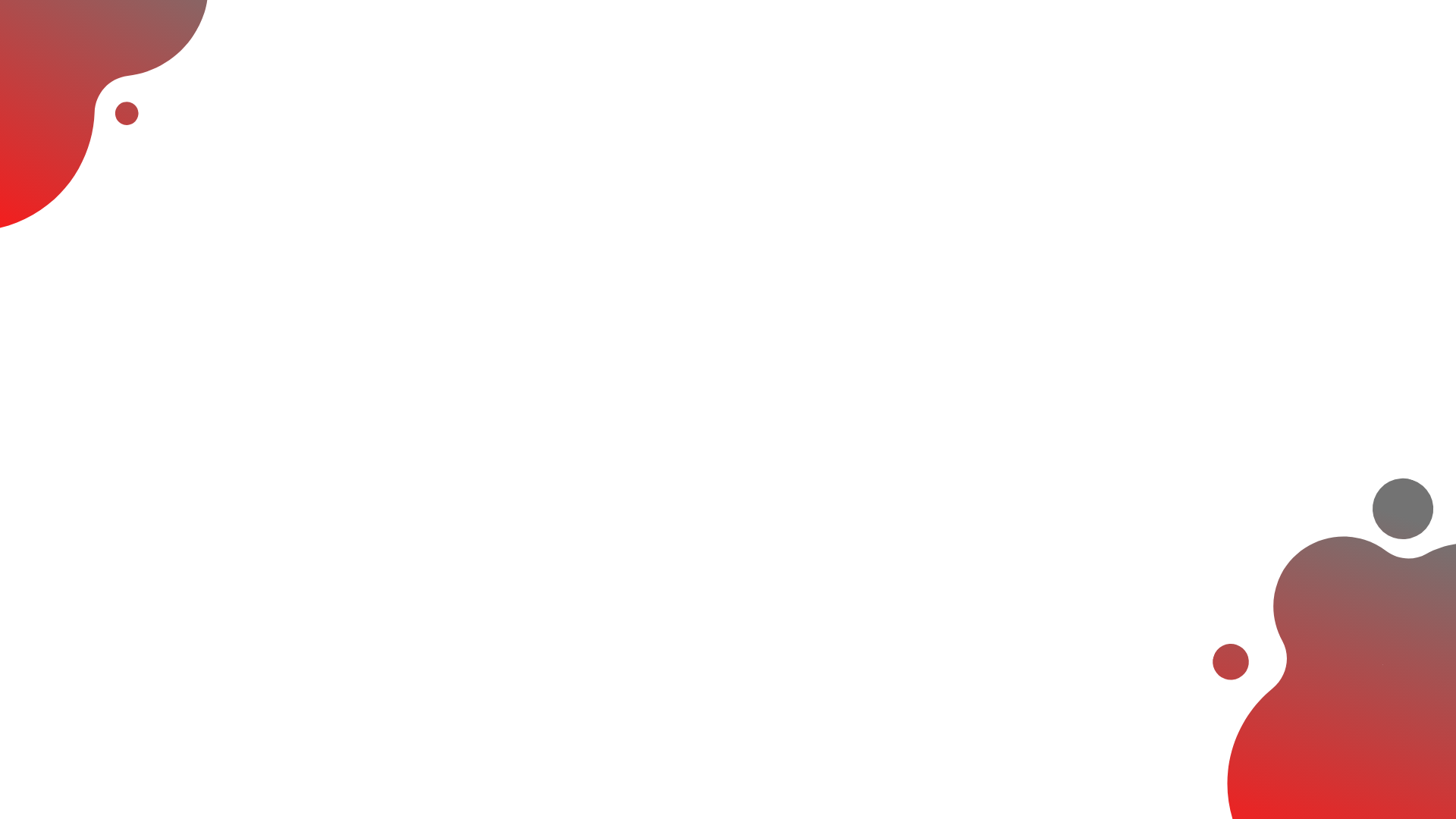 Competitor Analysis (for both onpage 
& offpage SEO) (6th Week)
Start developing web 2.0 blog in wordpress, blogspot, over-blog, weebly, etc high DA Web 2.0
sites and start posting blogs accordingly
Once you are doing with these activities, start competitive analysis in terms of onpage and offpage SEO
simultaneously, in this way we can set the track to find more opportunities to work on to move the needle
for the campaign more strategically.
Simultaneously, if the site has GMB profile the offpage member will post on them periodically
Competitive analysis in terms of domain overview, traffic overview, organic research should be
performed by onpage member and for the competitor backlink analysis offpage member will
Dedicatedly involved with it
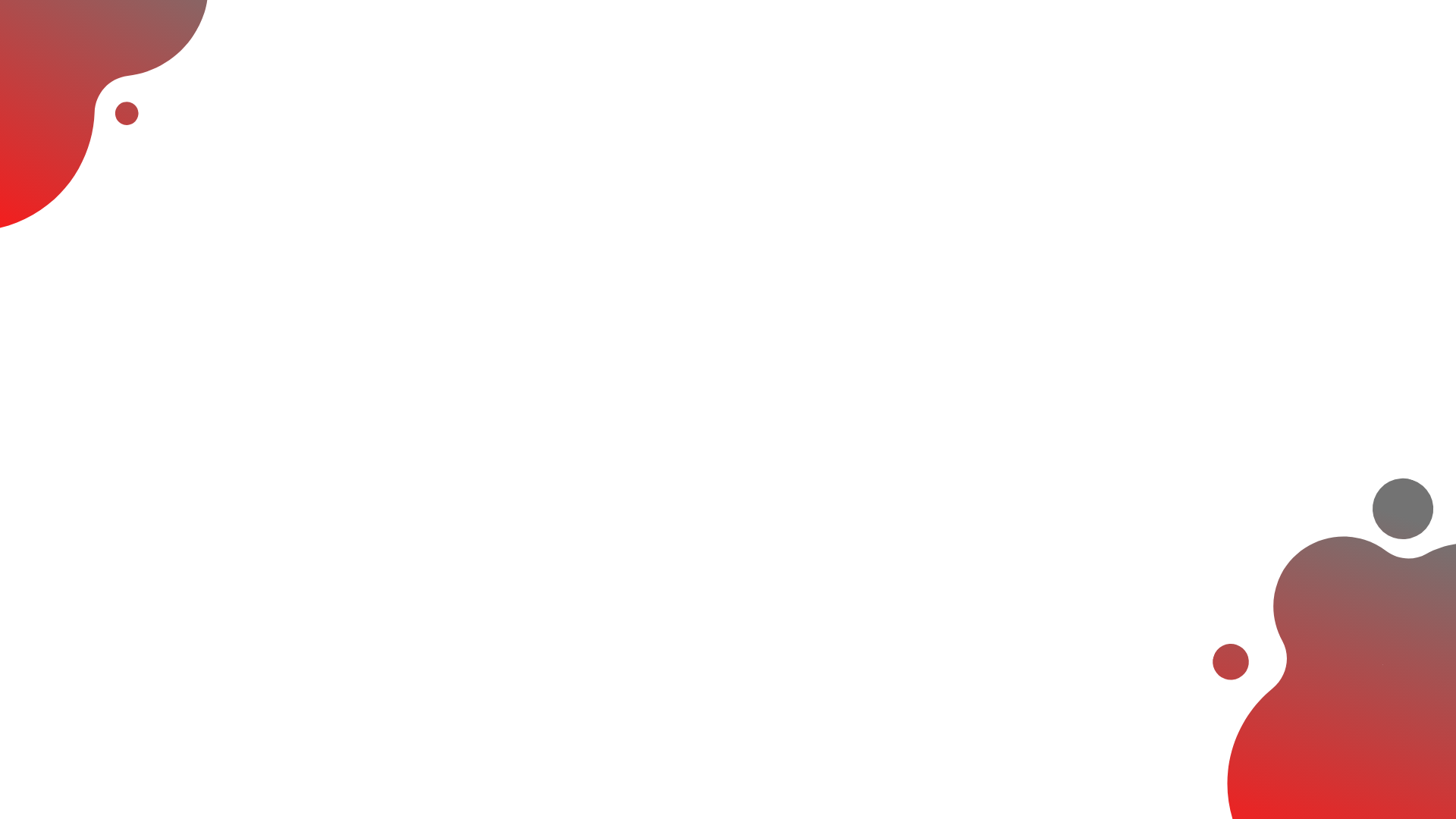 In-depth Technical SEO Analysis (7th Week)
Inspect over GSC again to check for crawl stats, web vitals, page experience section
Review Google Analytics to track campaign traffic graph
Run PSI analysis to look for any speed issues for the campaign
Check for mobile-friendliness and check mobile speed with Think with Google
Check for broken links and setup 301 redirects (if needed)
Review image, media files for width, length and file size
If wordpress, then eliminate unnecessary plugins and keep only the best ones
Look for opportunities for AMP implementation (if applicable)
Ensure the blog pages and all website’s important pages are enabled for crawling/indexing
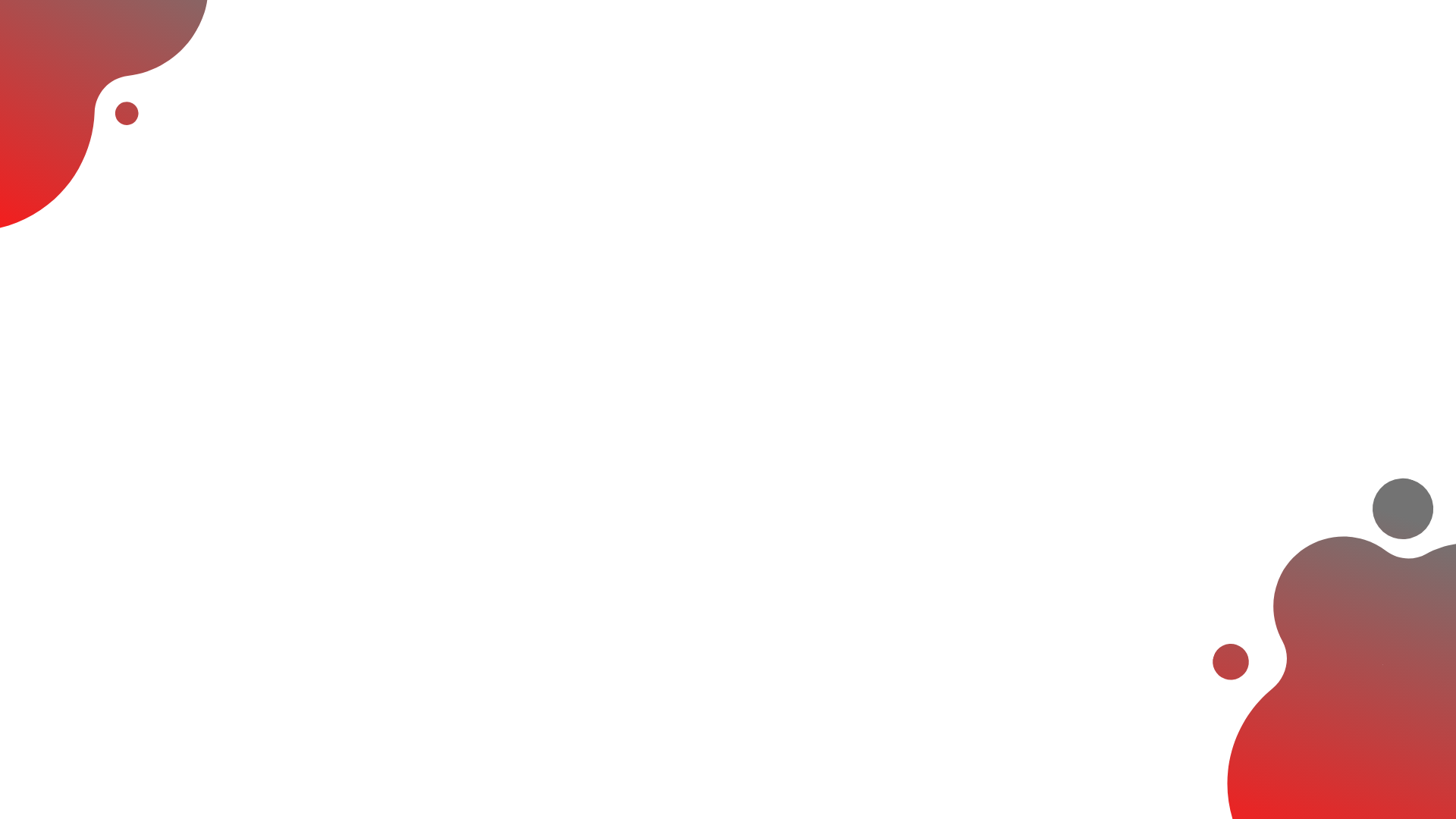 In-depth Onpage SEO Analysis (8th Week)
Look for appropriate category and tags, ensure them to index according to priority
Check for whether the website has a good FAQ page or not
Check for canonical urls where applicable
Check for title tags, meta descriptions, etc for each page for better SEO results
Check for site’s content are enough or not, if not suggest client to increase the length of content
Look for appropriate heading tags are implemented or not
Make sure the site has good amount of internal linking on its pages and blogs or not
Check the footer of the site is organized and provide value to the site or not
Check whether the Google Map are embedded on the site or not
Make sure to use LSI keywords in the content of the site when updating the content
Make sure the URLs are SEO-friendly and not too lengthy
Alongside with these points, make sure to perform all other relevant checks
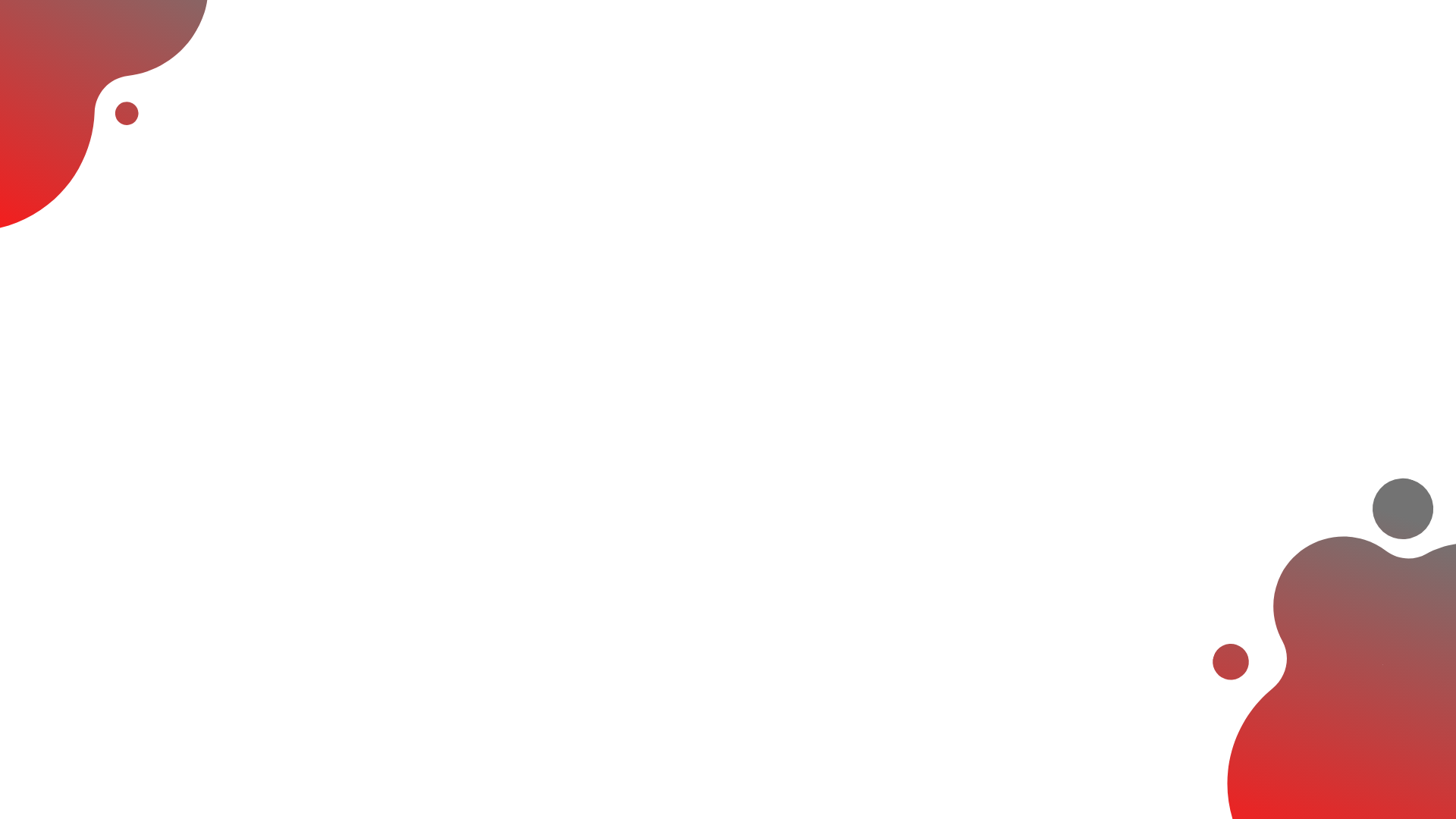 Ongoing SEO Tasks (Moving Forward)
On-page/On-site: Site Audit/Health check, Technical issues (crawling/indexing)
Off-page: Listing Management, Citations building, Competitor backlinks, Link Building
Monitoring: Site health, Ranking, Toxic Backlinks, Google analytics, Google Search Console
Google My Business, Bing Webmaster Tools, Position Tracking
Content Marketing: Blog creation, blog publishing, blog optimization, blog promotion	
Reporting: Weekly (Thursday), Monthly
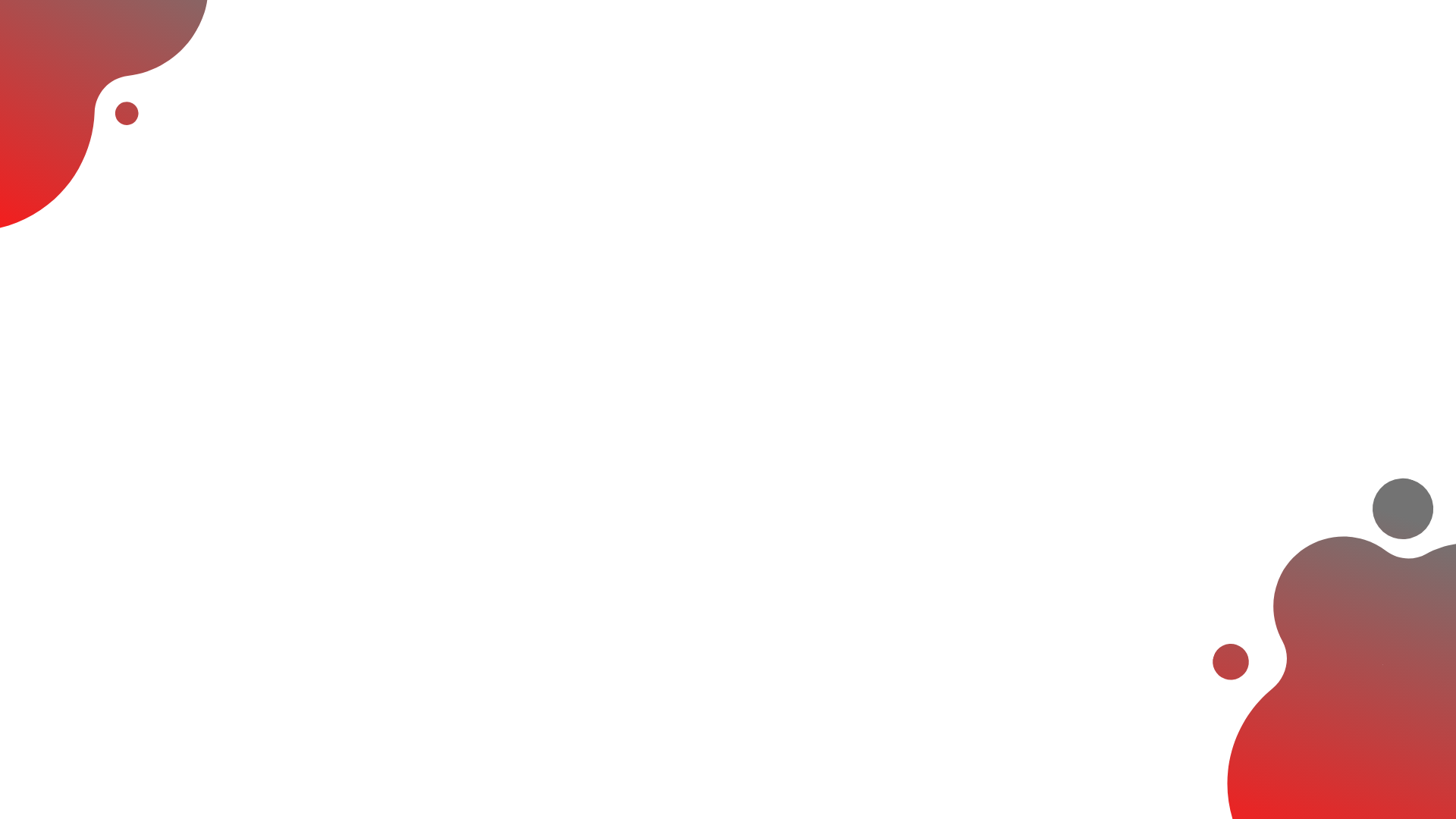 Thank You